Kinetic Resistive Wall Mode Stabilization Physics in Tokamaks
Jack Berkery 
Columbia University
S.A. Sabbagh1, R. Betti2, H. Reimerdes3, J. Hanson1, 
A. Balbaky1, R.E. Bell4, A. Diallo4, S.P. Gerhardt4, B.P. Le Blanc4, J.E. Menard4, M. Podesta4, Z.R. Wang4
1Columbia University, 2University of Rochester, 3Ecole Polytechnique Fédérale de Lausanne, 4PPPL
18th International Congress on Plasma Physics
Kaohsiung, Taiwan, June 27 – July 1, 2016
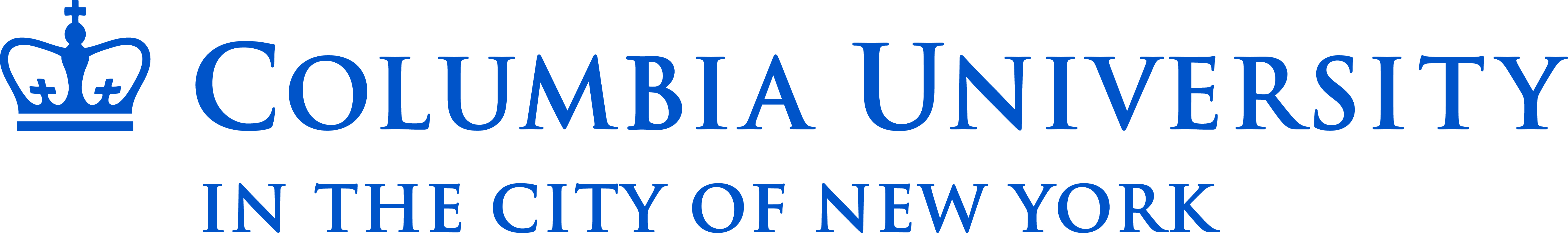 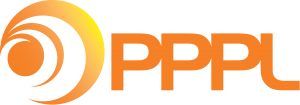 *This work supported by the US DOE contracts DE-AC02-09CH11466 and DE-FG02-99ER54524
Outline
RWM Definition and Motivation
Kinetic Stability Theory
Rotation
Collisionality
Energetic Particles
Comparison of Calculations and Experimental Results
Stability Estimation and Rotation Profile Control
Summary
An unstable RWM is an exponential growth of magnetic field line kinking that can cause disruptions
The resistive wall mode (RWM) is a kinking of magnetic field lines slowed by penetration through vessel structures
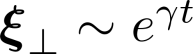 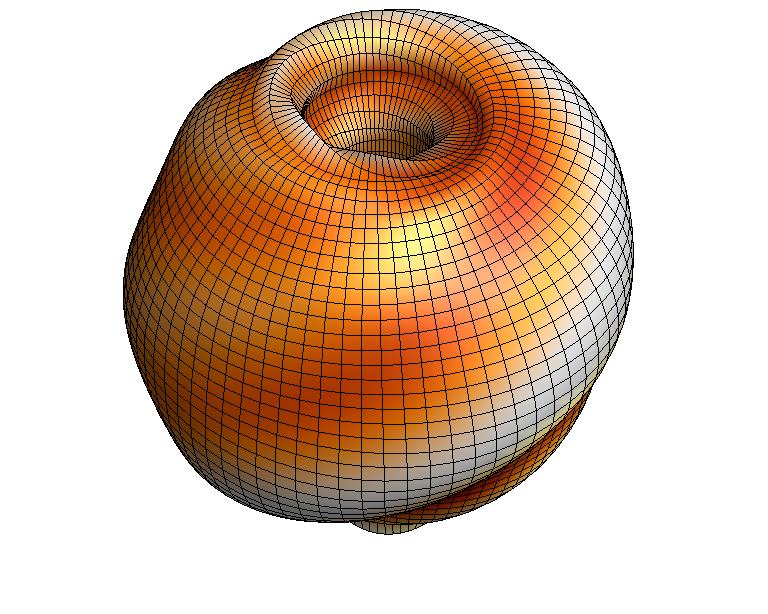 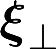 Ideal Kink
Mode

unstable
0
stable
βNno-wall
[S. Sabbagh et al., Nucl. Fusion 46, 635 (2006)]
RWMs can cause a collapse in β, disruption, and termination of the plasma
An unstable RWM is an exponential growth of magnetic field line kinking that can cause disruptions
The resistive wall mode (RWM) is a kinking of magnetic field lines slowed by penetration through vessel structures
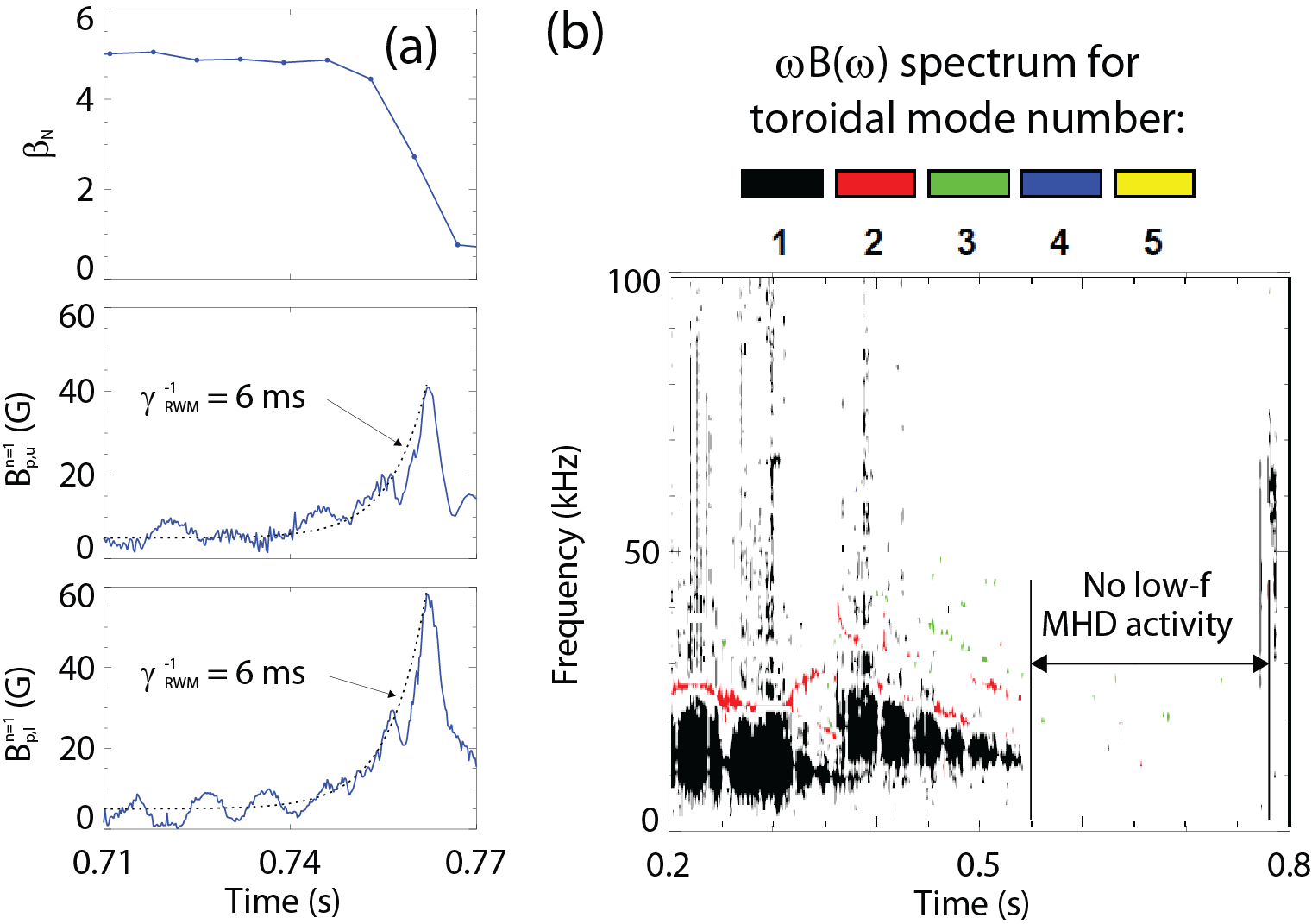 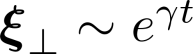 Copper plate
where
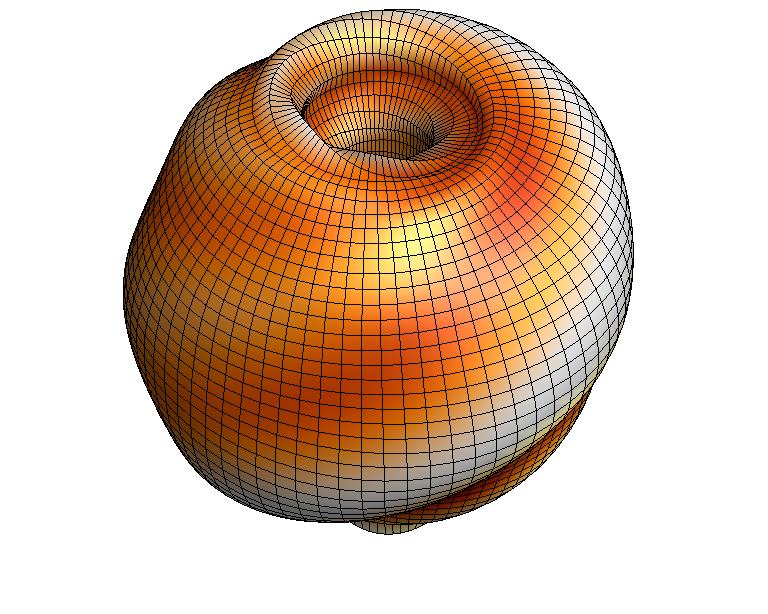 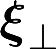 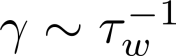 NSTX 130235
Bp
Resistive Wall Mode
Ideal Kink
Mode

~τw-1
unstable
0
stable
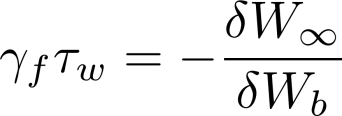 βNwith-wall
βNno-wall
[S. Sabbagh et al., Nucl. Fusion 46, 635 (2006)]
RWMs can cause a collapse in β, disruption, and termination of the plasma
An unstable RWM is an exponential growth of magnetic field line kinking that can cause disruptions
The resistive wall mode (RWM) is a kinking of magnetic field lines slowed by penetration through vessel structures
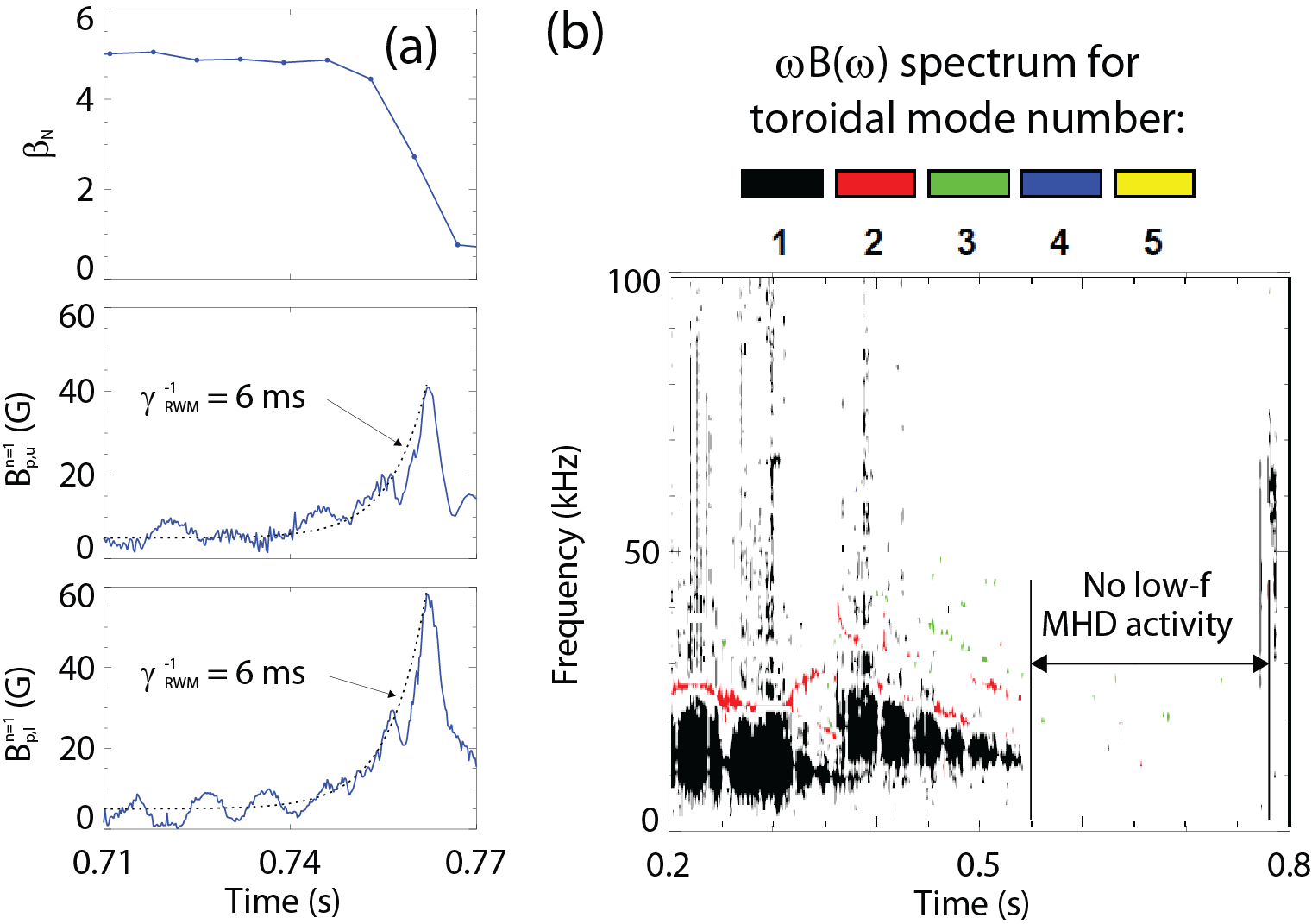 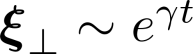 Copper plate
where
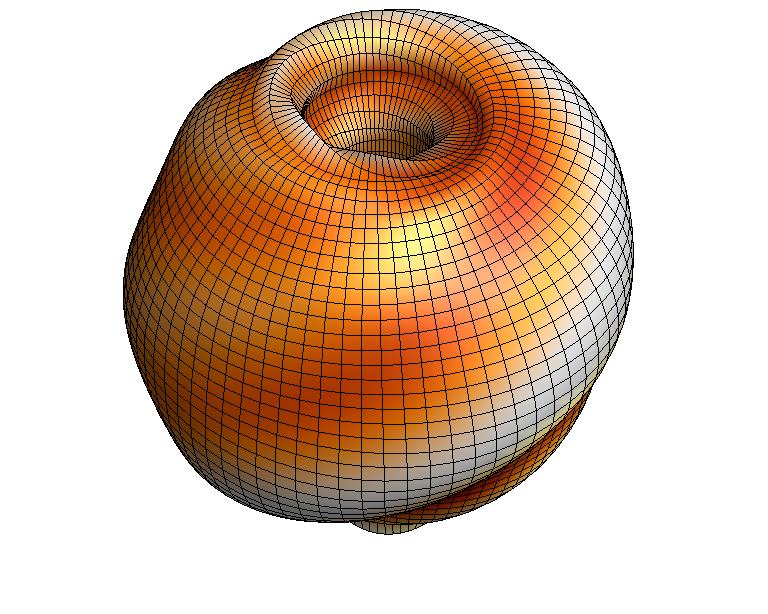 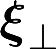 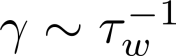 NSTX 130235
Bp
Resistive Wall Mode
Ideal Kink
Mode

~τw-1
unstable
0
stable
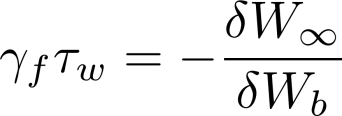 βNwith-wall
βNno-wall
[S. Sabbagh et al., Nucl. Fusion 46, 635 (2006)]
RWMs can cause a collapse in β, disruption, and termination of the plasma
A scalar critical plasma rotation model can not explain RWM stability; it depends on the ωφ profile
Early stability theories: 
Collisional dissipation of mode energy
Rotational damping
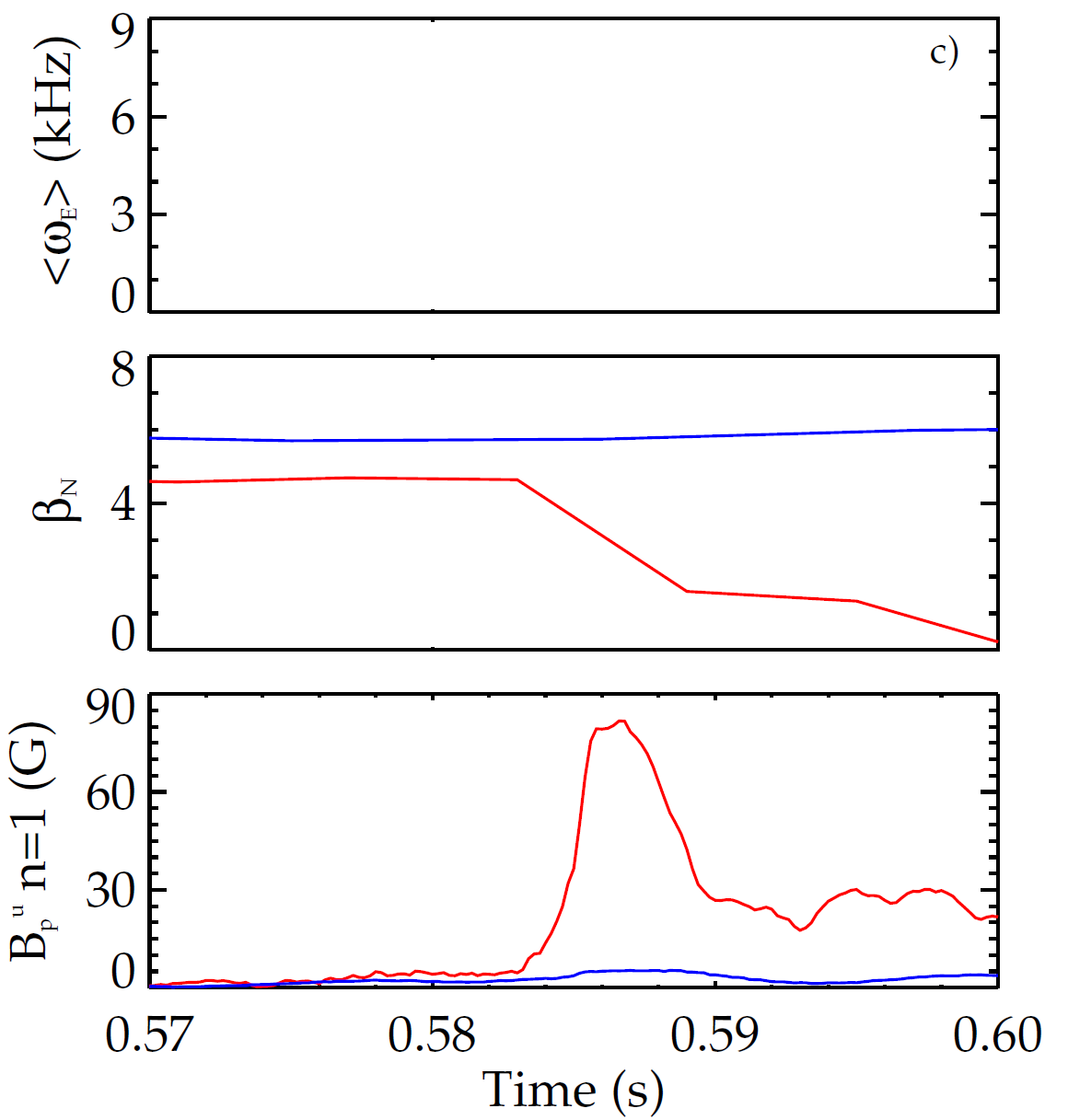 140102
137722
NSTX
But models with scalar “critical rotation” for stability could not explain experiments
unstable RWM
Unexplained experiments
New theory: consider kinetic effects
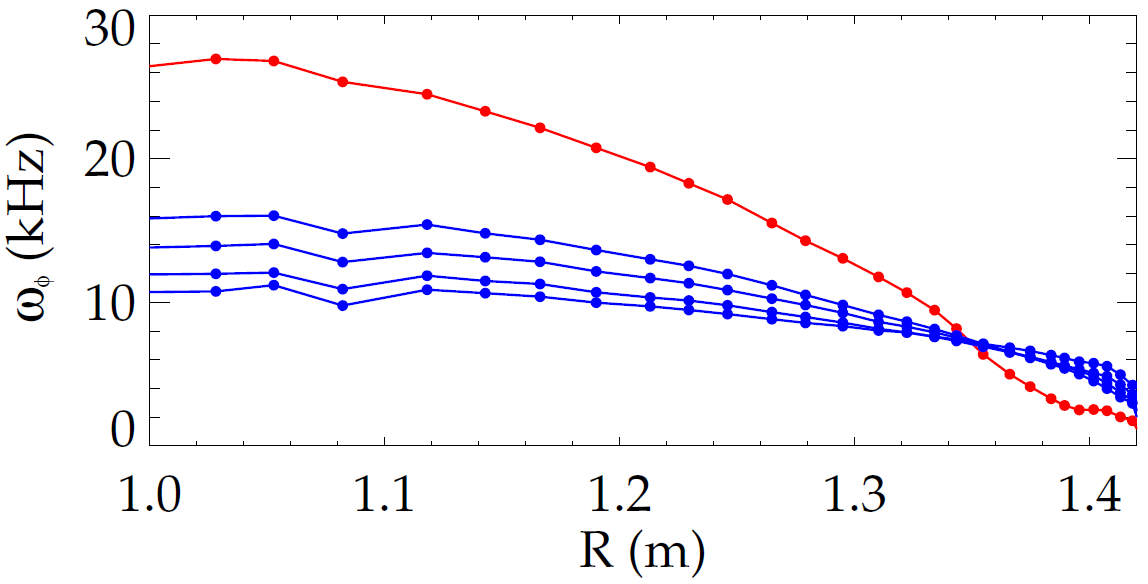 Plasma rotation
Ideal Stability
Kinetic Effects
unstable
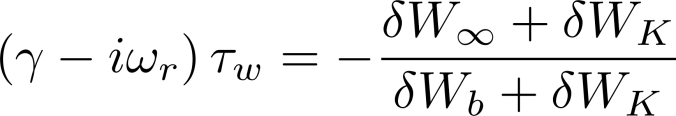 slowed by n=3 braking
[B. Hu et al., Phys. Rev. Lett. 93, 105002 (2004)]
Outline
RWM Definition and Motivation
Kinetic Stability Theory
Rotation
Collisionality
Energetic Particles
Comparison of Calculations and Experimental Results
Stability Estimation and Rotation Profile Control
Summary
“Kinetic effects” means taking into account complicated particle motion rather than treating the plasma as a fluid
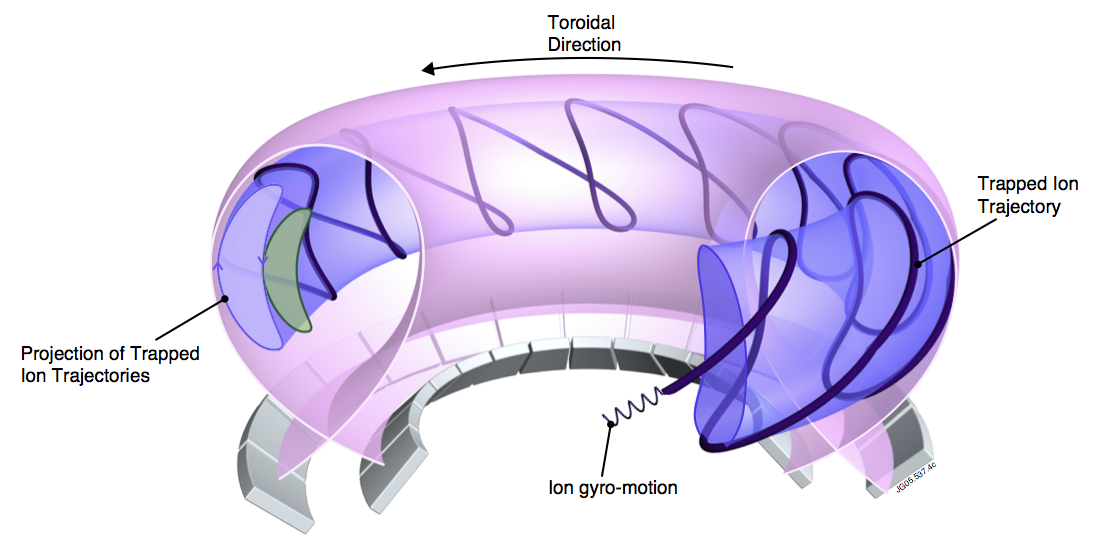 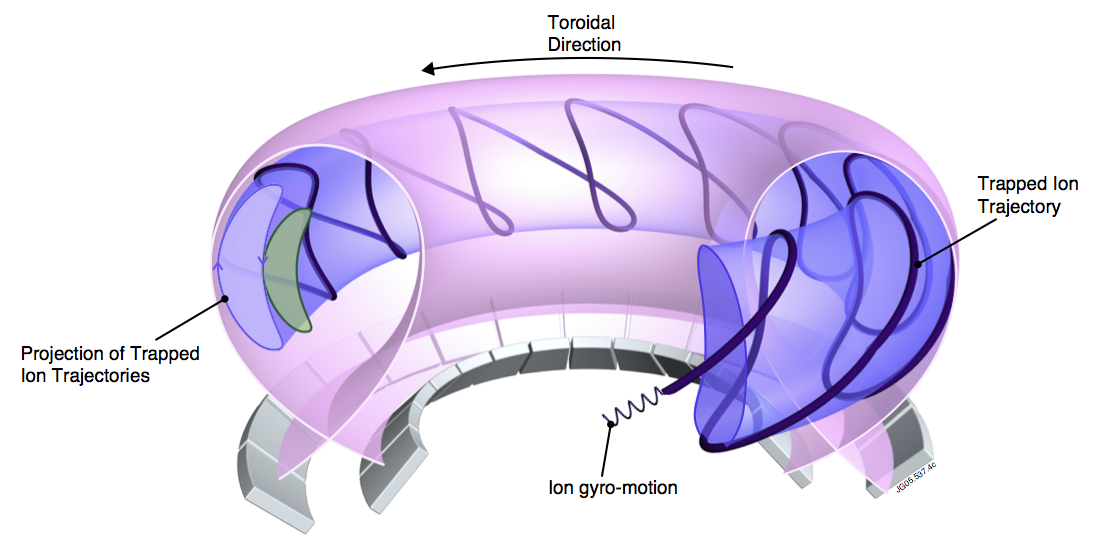 MISK code       
Solves for RWM growth rate
        is solved by using     from the drift kinetic equation
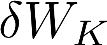 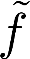 [R. Pitts et al., Physics World, March 2006 
D. Pace et al., Physics Today 68, 34 (2015)]
Precession Drift
~ Plasma Rotation
Rotational resonance effect
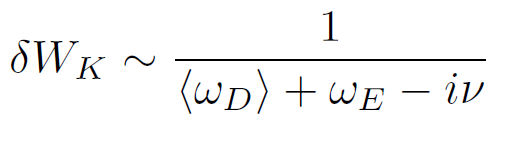 [J. Berkery et al., Phys. Rev. Lett. 104, 035003 (2010)]
Kinetic theory consistent with RWM destabilization at intermediate plasma rotation
MISK calculations of γτw contours vs. ν and ωφ
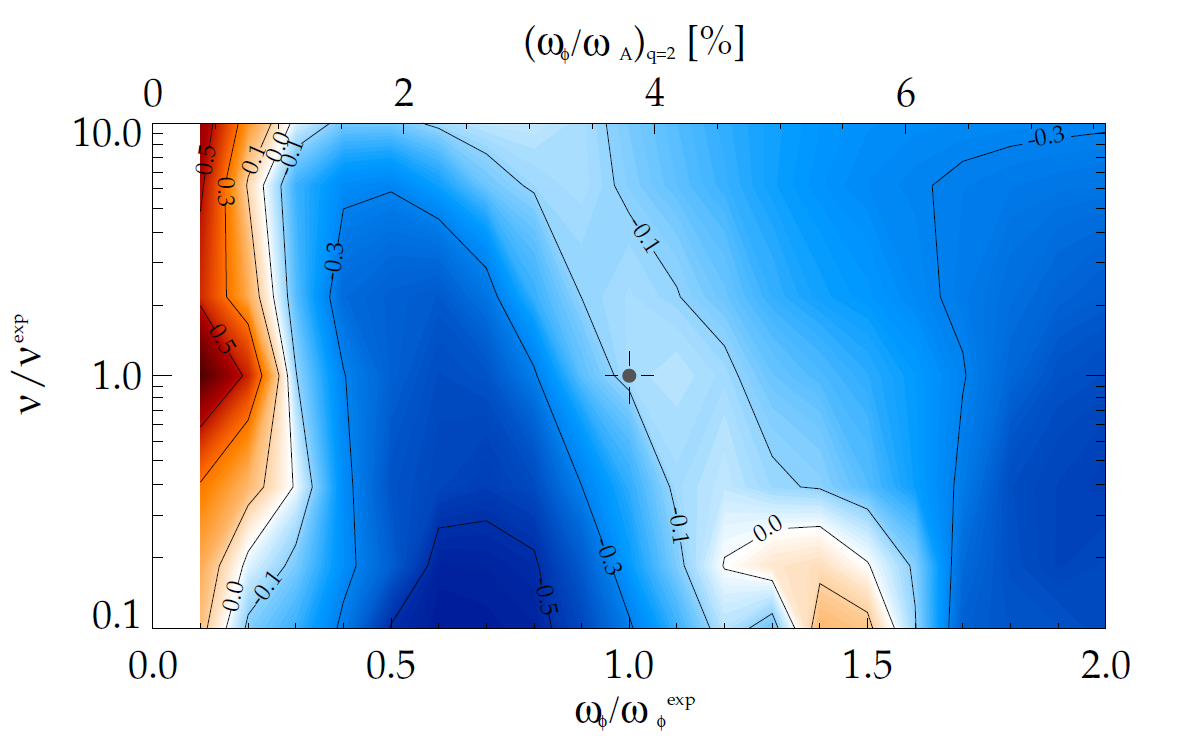 Destabilization appears between: 
precession resonance at low ωφ
bounce resonance at high ωφ
(marginal stability)
instability
(NSTX 
experiment)
ν/νexp (marginal stability)
Precession drift resonance stabilization
ωφ/ωφexp (marginal stability)
unstable
unstable
Precession Drift
~ Plasma Rotation
Rotational resonance effect
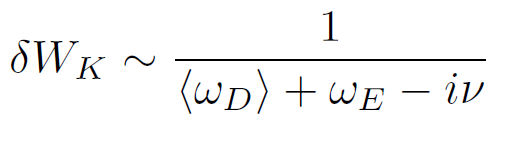 [J. Berkery et al., Phys. Rev. Lett. 104, 035003 (2010)]
Collisionality affects the strength of kinetic resonances
MISK calculations of γτw contours vs. ν and ωφ
Early theory predicted RWM stability should decrease at low ν
Kinetic RWM stability theory: 
Stabilizing resonant kinetic effects enhanced at low ν
Important for ITER
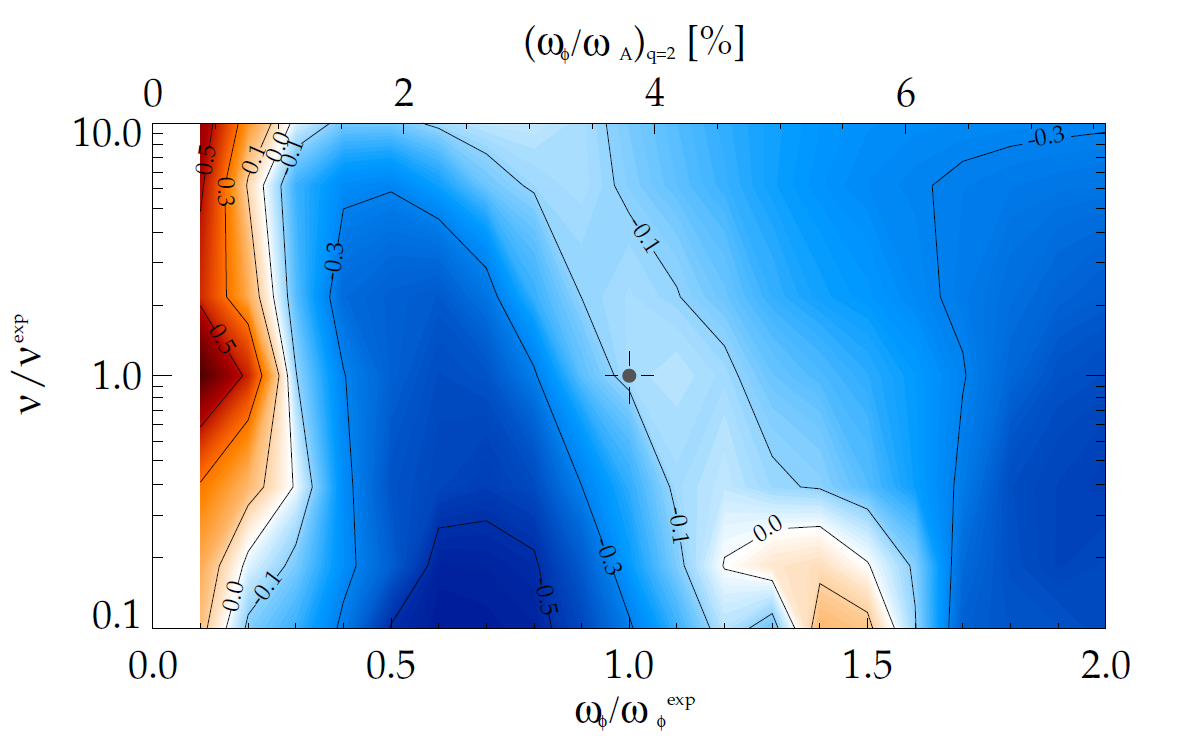 (marginal stability)
instability
(NSTX 
experiment)
ν/νexp (marginal stability)
ωφ/ωφexp (marginal stability)
unstable
Collisionality
Collisionality effect
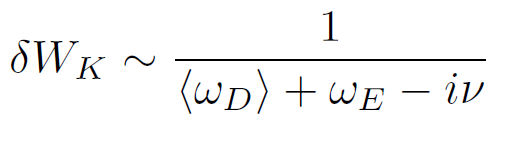 [J. Berkery et al., Phys. Rev. Lett. 106, 075004 (2011)]
Energetic particles provide a stabilizing force that is nearly independent of rotation and collisionality
MISK calculation for ITER
Energetic partilces provide stabilizing effect
Energetic particles are not in mode resonance
Effect is nearly independent of ωφ
Effect is not energy dissipation, but rather a restoring force
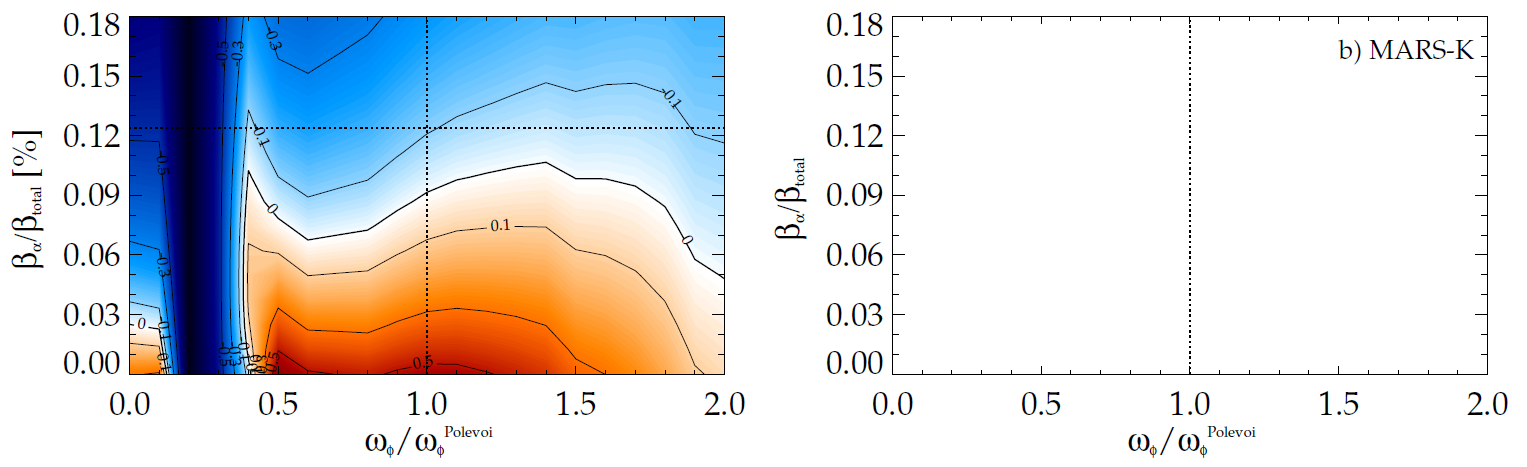 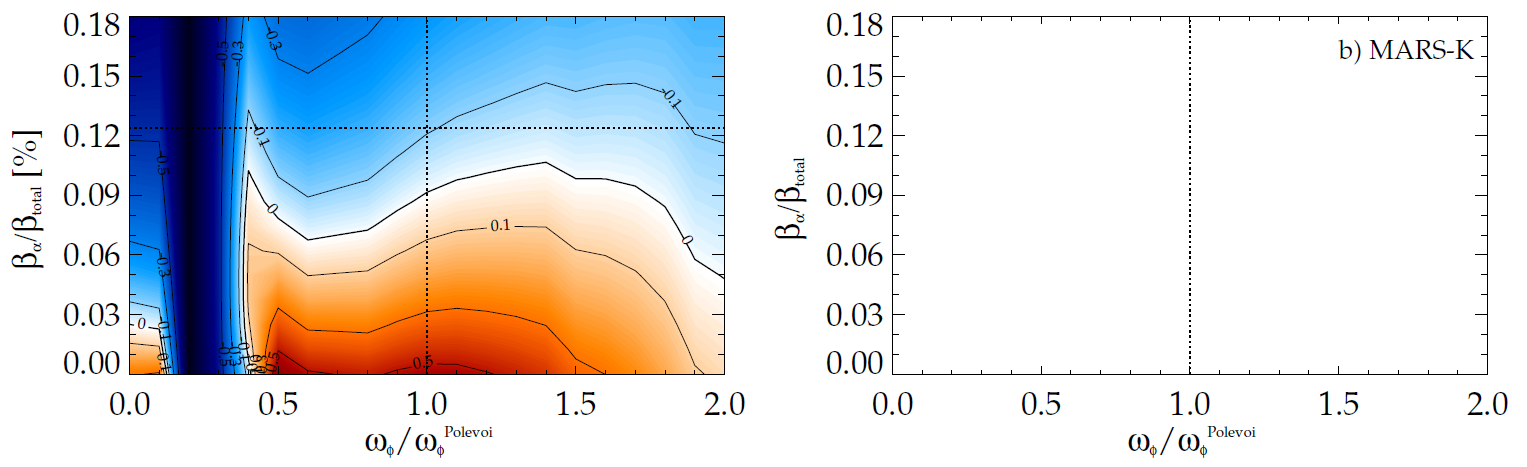 stable
expected βα
expected ωφ
unstable
Large for EPs
Small for EPs
Precession Drift
Collisionality
~ Plasma Rotation
Energetic particle effect
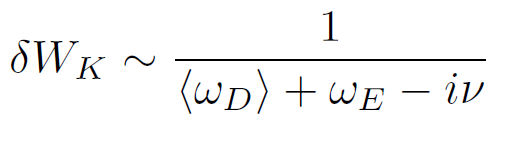 [J. Berkery et al., Phys. Plasmas 17, 082504 (2010)]
Outline
RWM Definition and Motivation
Kinetic Stability Theory
Rotation
Collisionality
Energetic Particles
Comparison of Calculations and Experimental Results
Stability Estimation and Rotation Profile Control
Summary
MISK calculations validated against unstable experimental plasmas; reproduce approach towards marginal stability
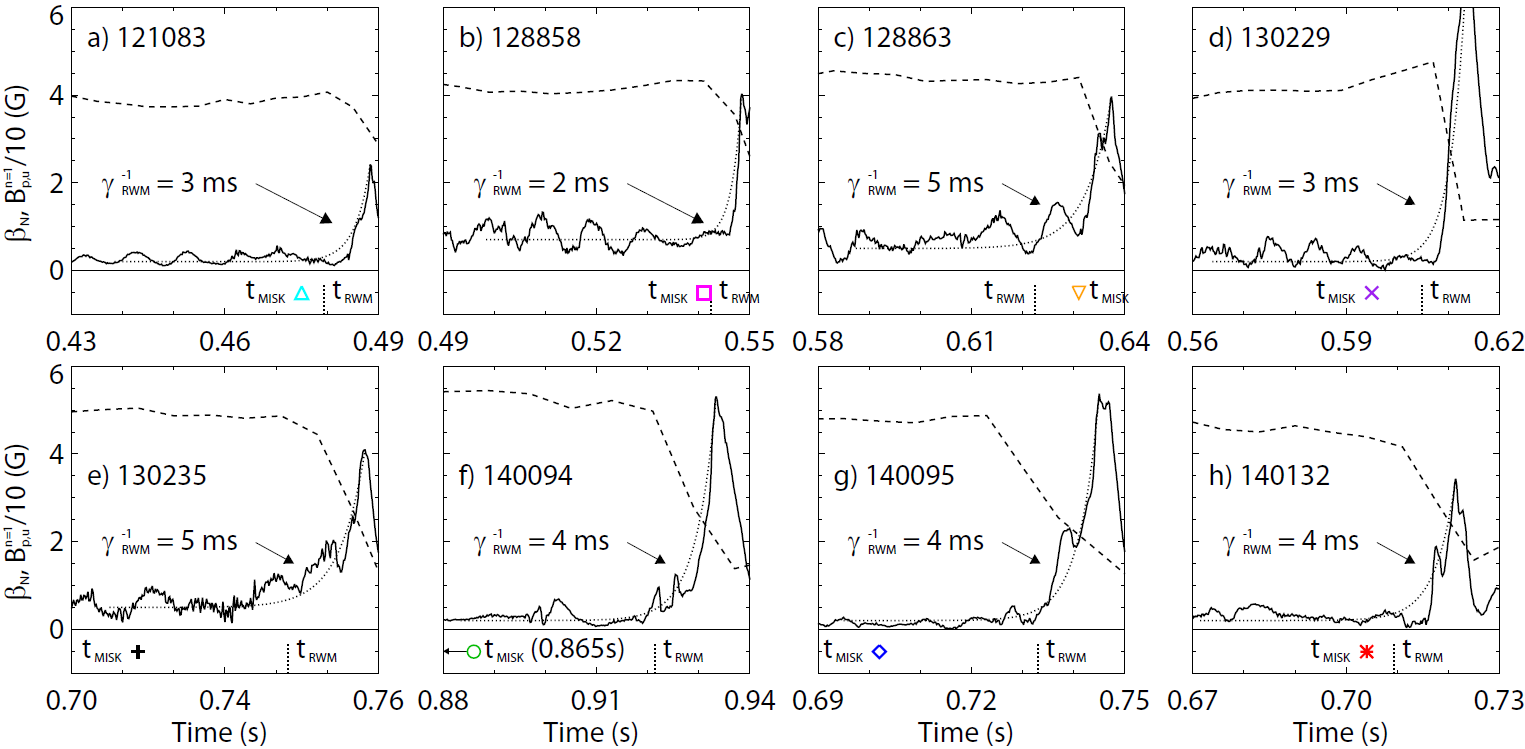 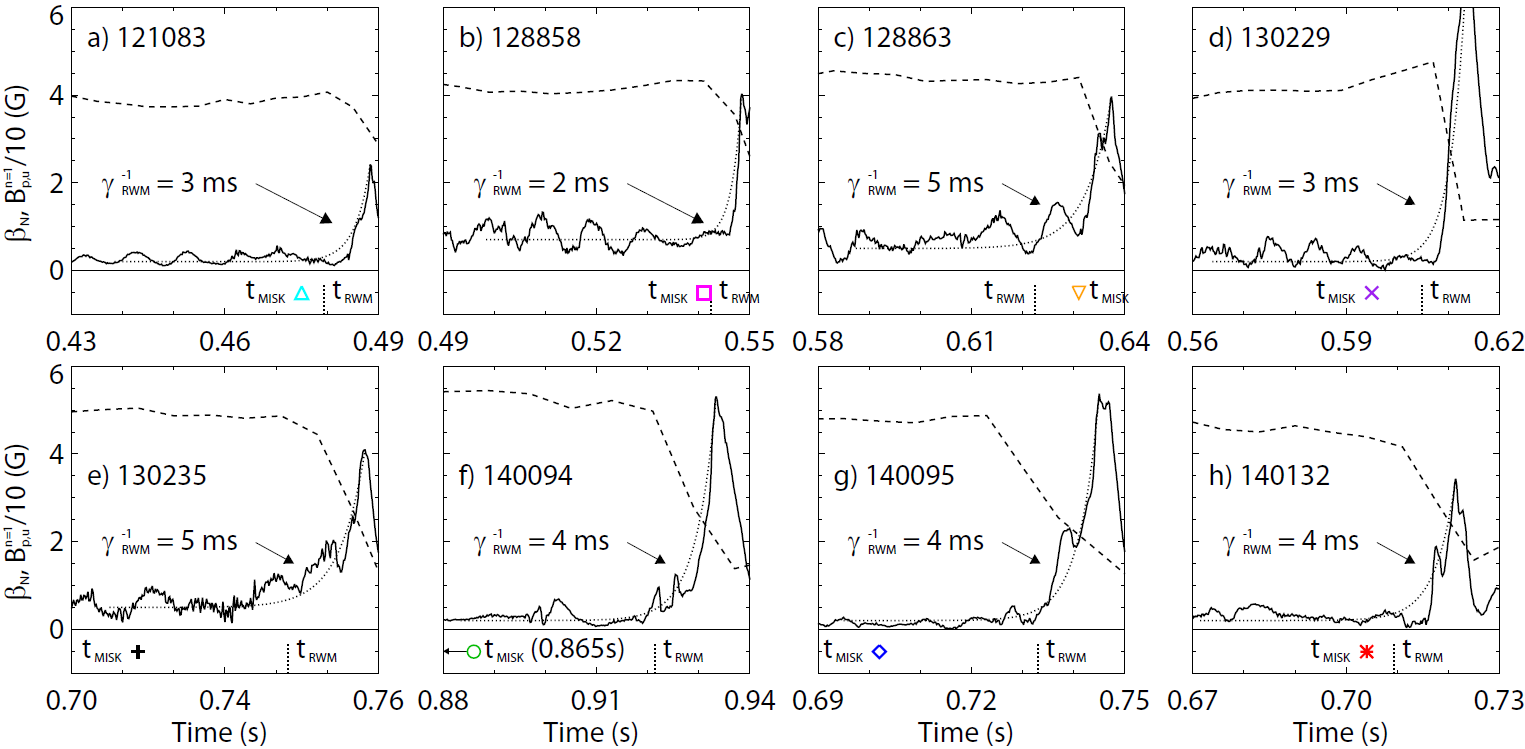 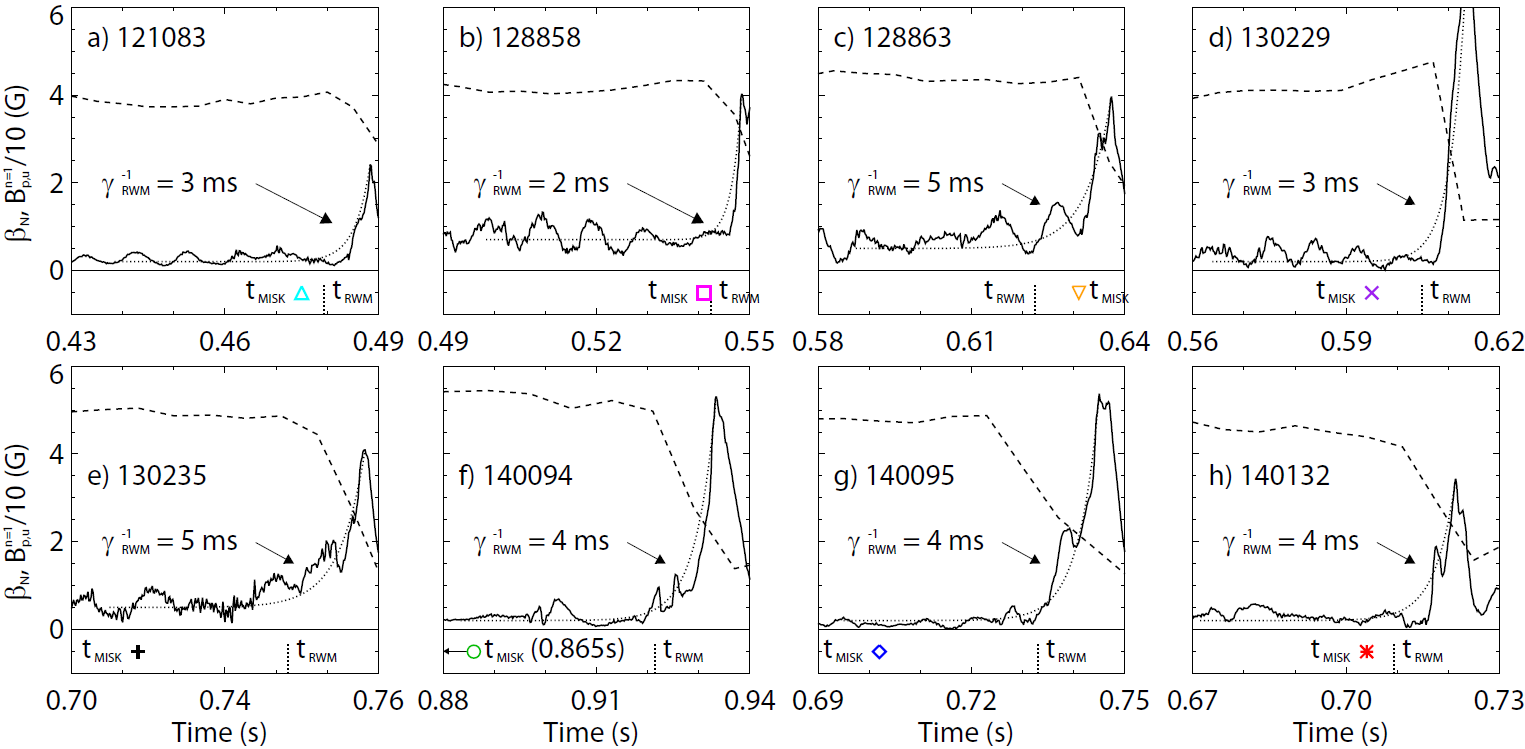 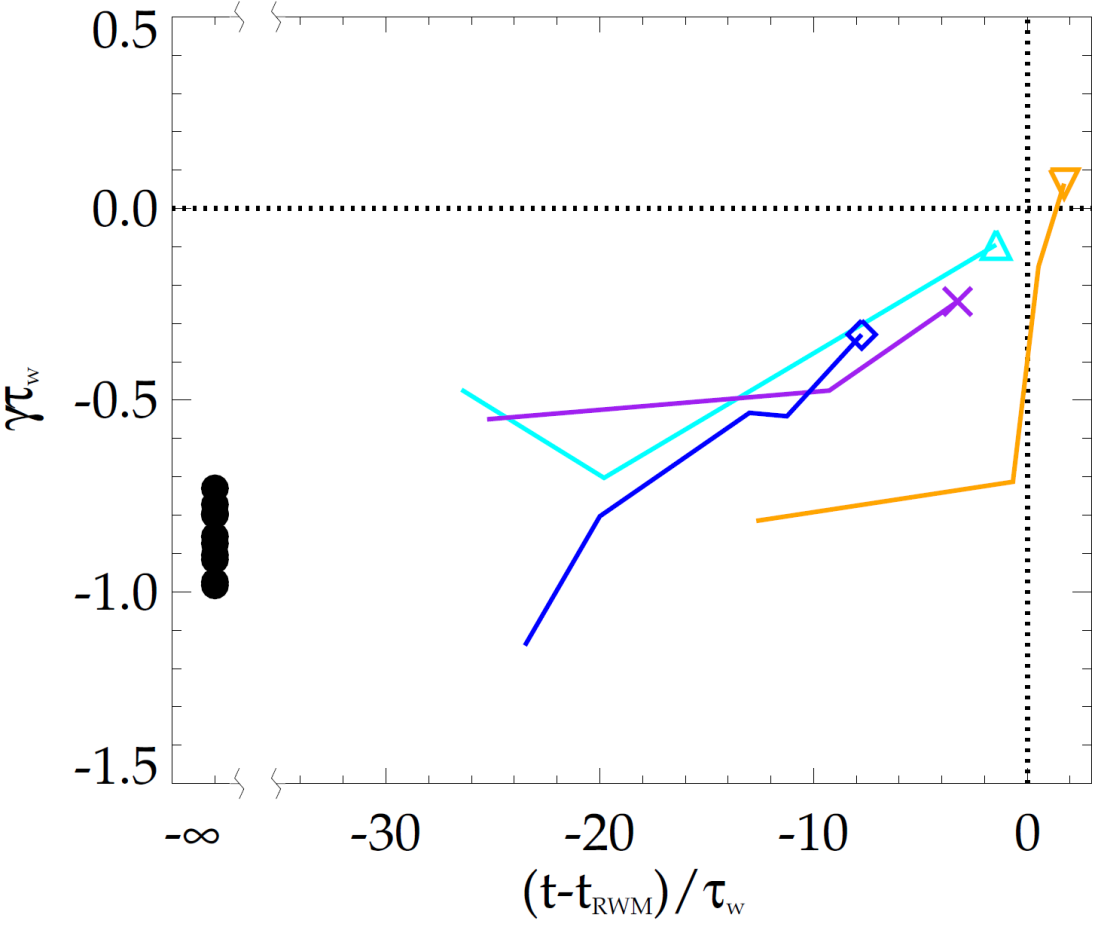 NSTX
NSTX
unstable
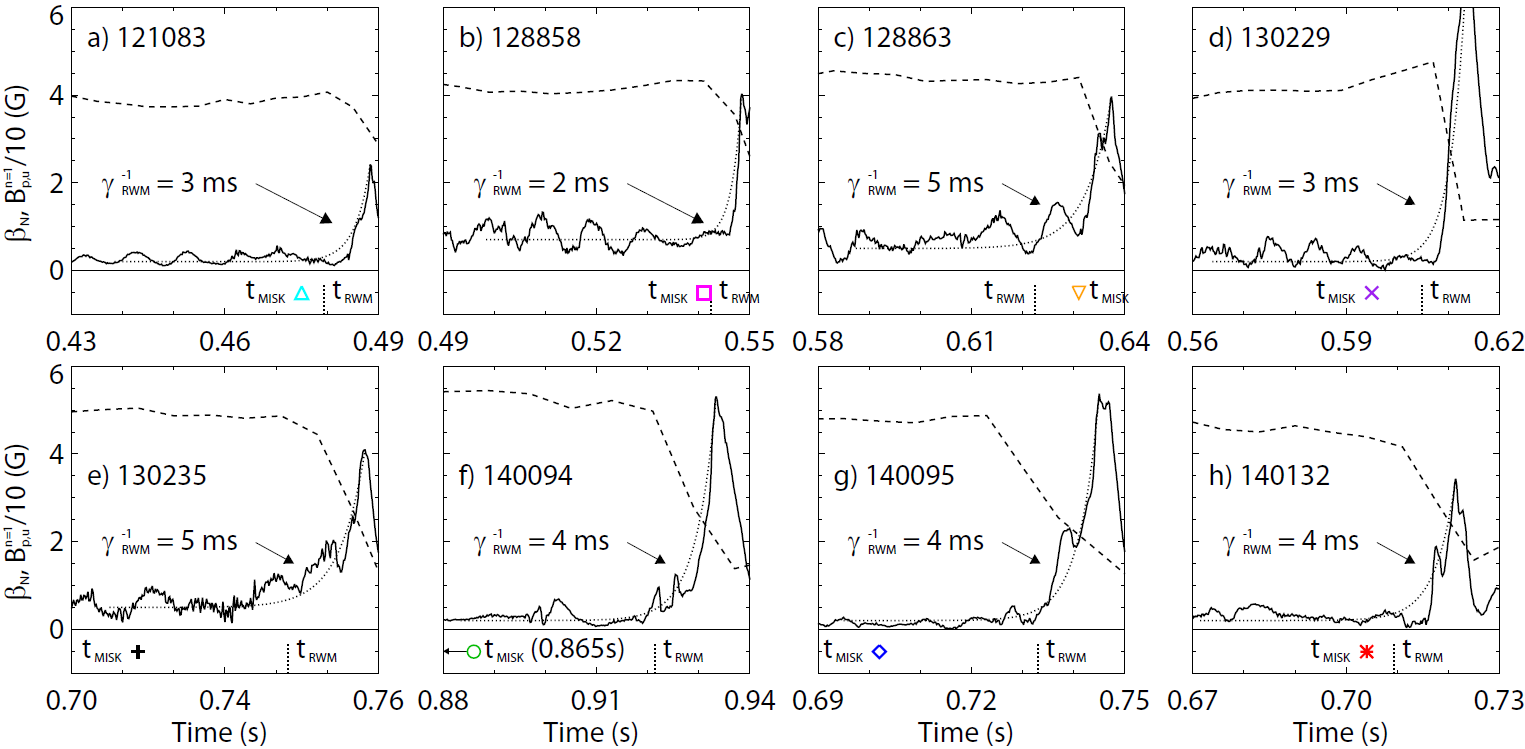 stable
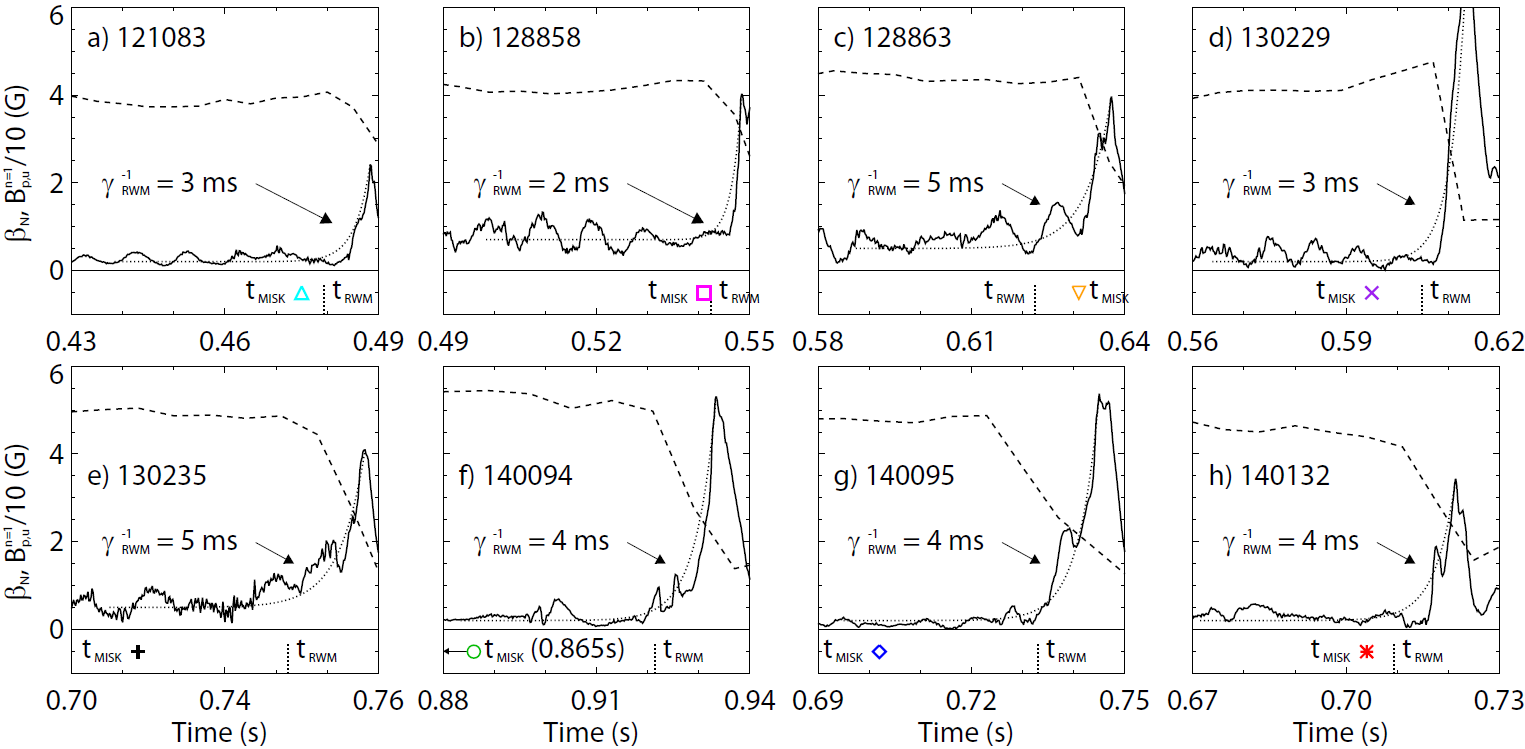 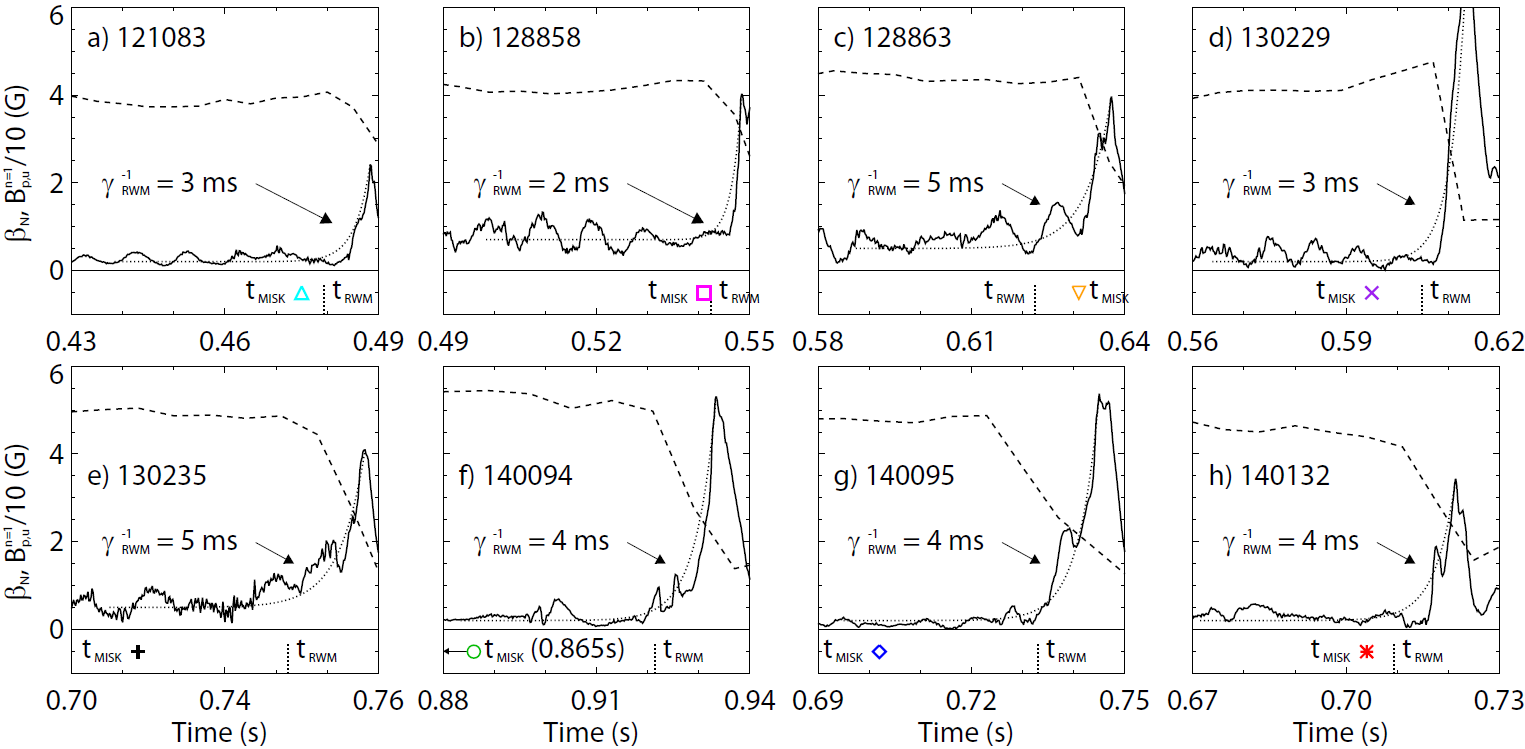 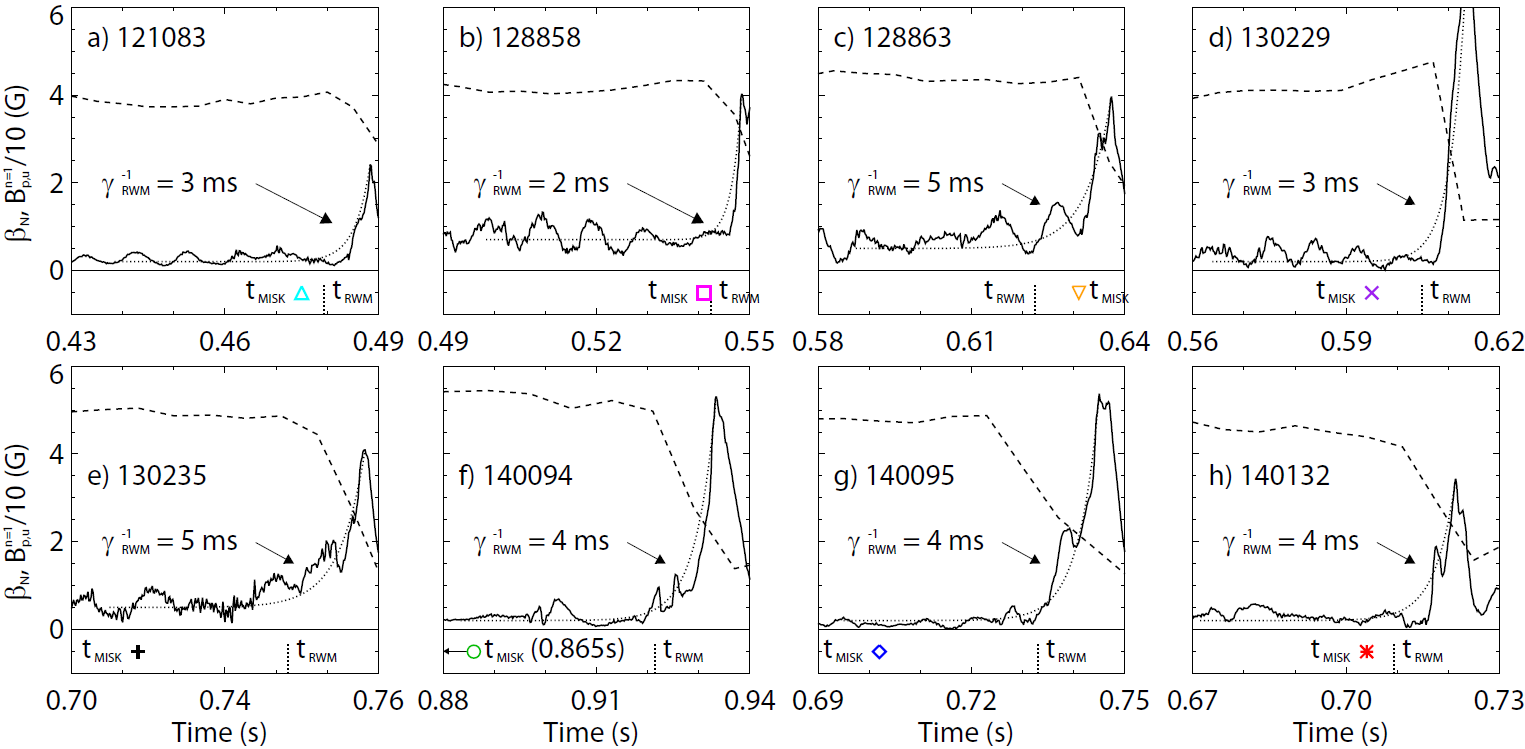 [J. Berkery et al., Nucl. Fusion 55, 123007 (2015)]
MISK calculations including kinetic effects have been tested against many marginally stable NSTX experimental cases
Kinetic RWM stability physics unites results fromDIII-D and NSTX plasmas
Kinetic RWM stability analysis for experiments (MISK)
Addition of kinetic effects yields agreement with marginal point in NSTX
Further testing against DIII-D experiments shows good agreement
Strong bursting MHD modes can lead to non-linear destabilization before linear stability limits are reached
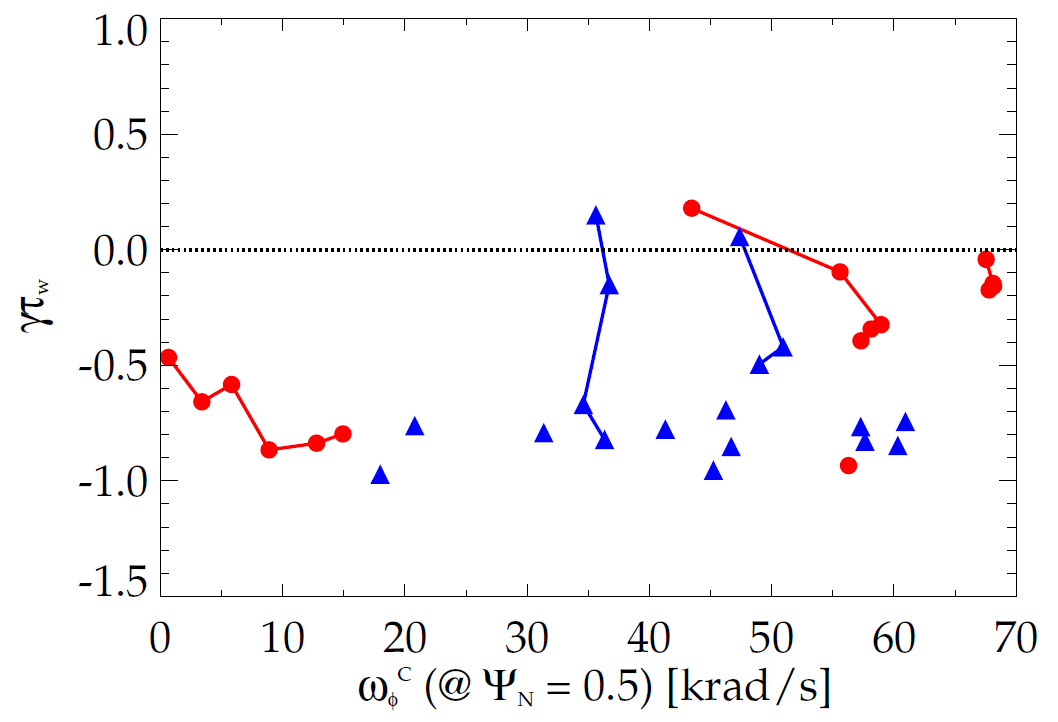 DIII-D
NSTX
unstable
“weak stability” region
Normalized growth rate (γτw)
major disruption
stable
minor disruption
Plasma rotation [krad/s] (ΨN = 0.5)
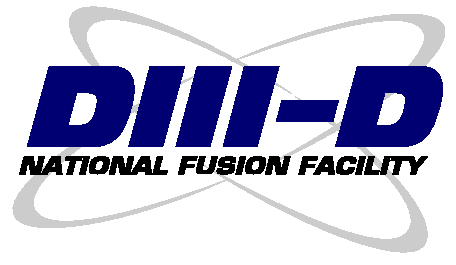 [S. Sabbagh, J. Berkery, J. Hanson, et al., APS invited 2014]
Active MHD spectroscopy experiments show the importance of kinetic effects in stable plasmas as well
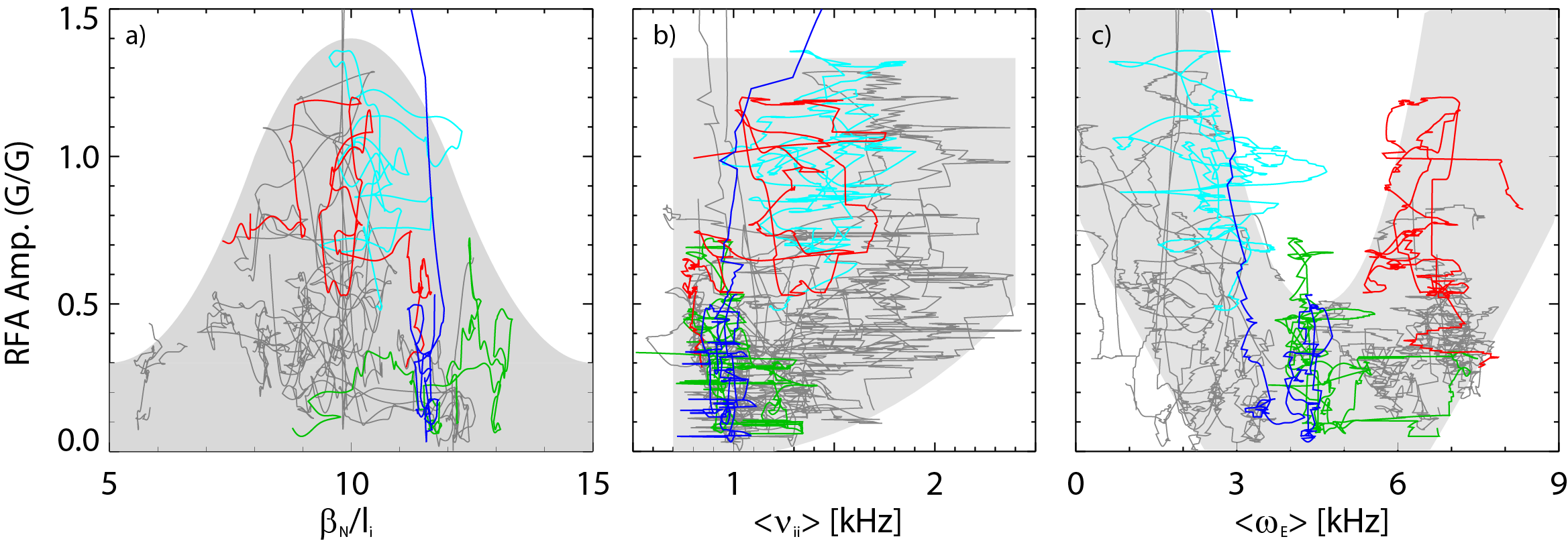 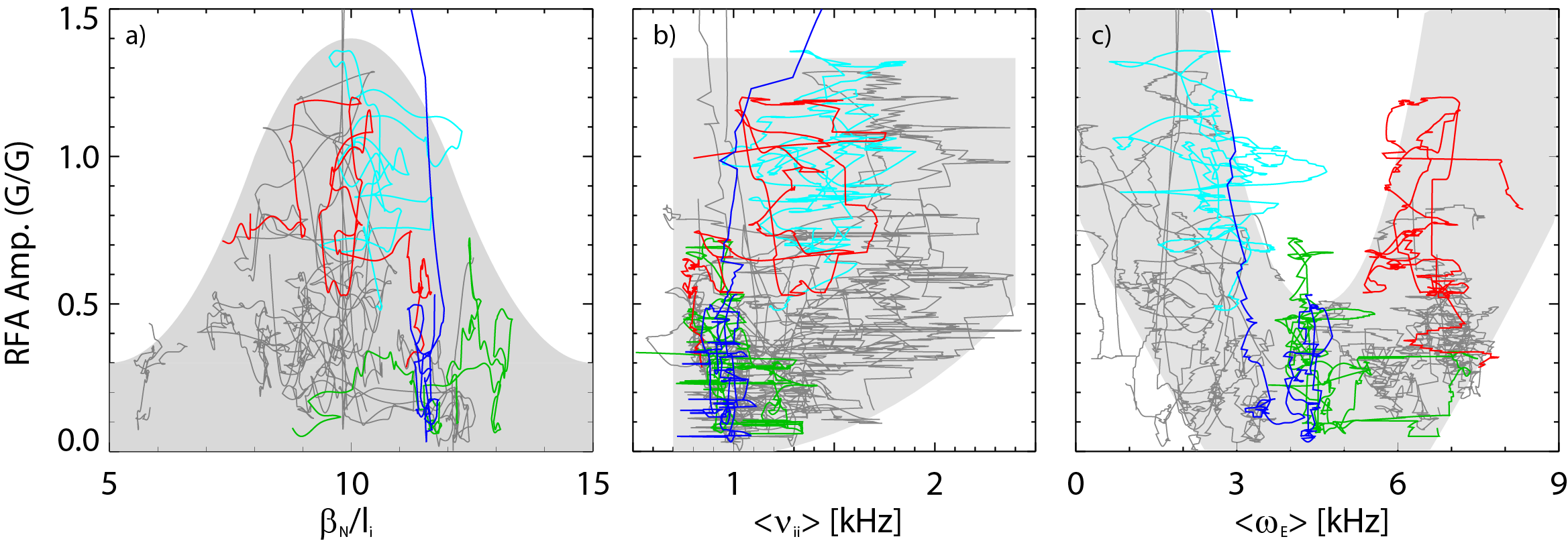 Favorable rotation range
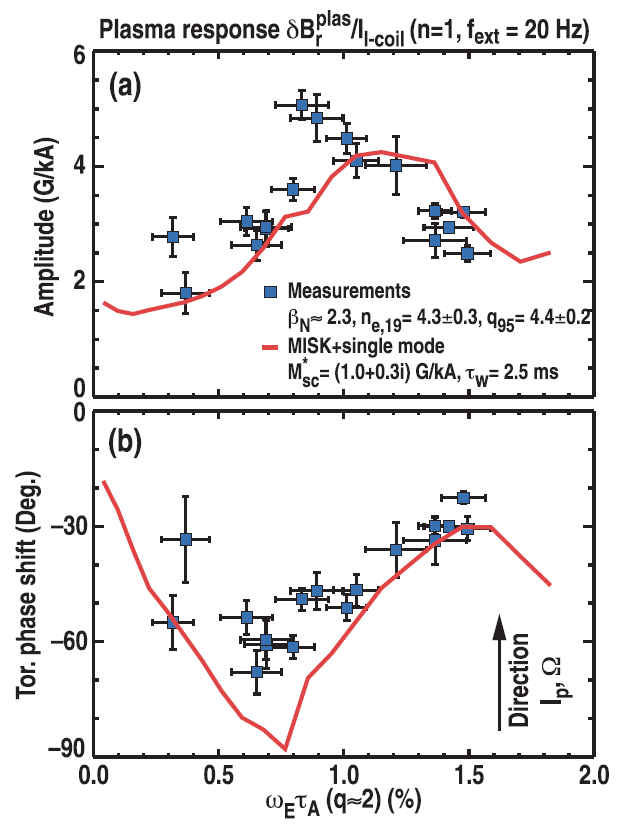 NSTX
DIII-D
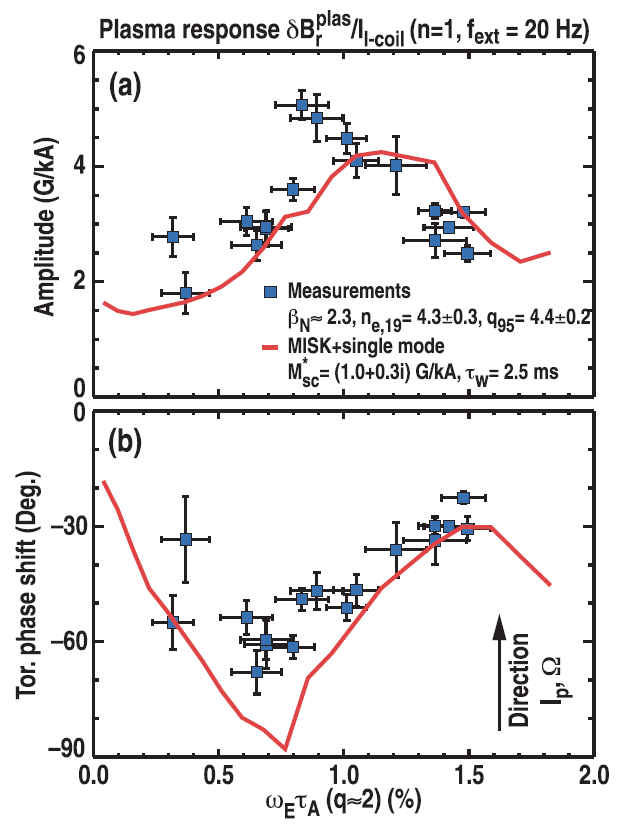 [J. Berkery et al., Phys. Plasmas 21, 056112 (2014)]
[H. Reimerdes et al., Phys. Rev. Lett. 106, 215002 (2011)]
Discharge trajectories for 20 NSTX plasmas shows favorable ω range
Matches theoretical expectation for precession drift resonance
Resonant field amplification indicates weakening stability
Plasma response is enhanced where kinetic effects and RWM stability are weak
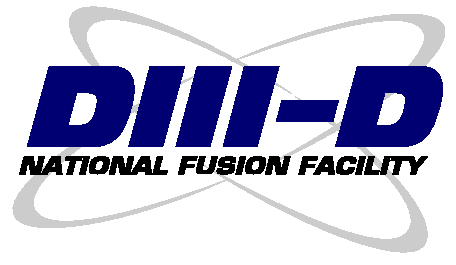 MISK calculations match experiments
Outline
RWM Definition and Motivation
Kinetic Stability Theory
Rotation
Collisionality
Energetic Particles
Comparison of Calculations and Experimental Results
Stability Estimation and Rotation Profile Control
Summary
Physics understanding from previous research used to construct a reduced kinetic model
Goal is to forecast γ in real-time using parameterized reduced models for δW terms
Need δWK as a function of the most important, real-time measurable quantities
MISK2 Calculations
Compared to experiments
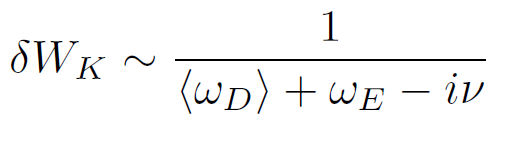 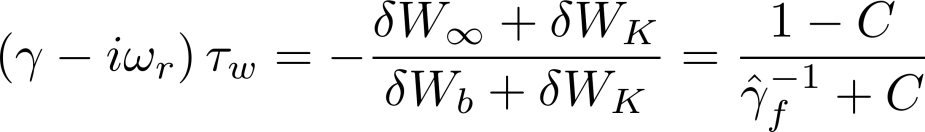 Fluid terms
Kinetic effects:
Rotation
Collisionality
+ Energetic Particles
Real-time velocity data now available on NSTX-U
Reduced Kinetic Model
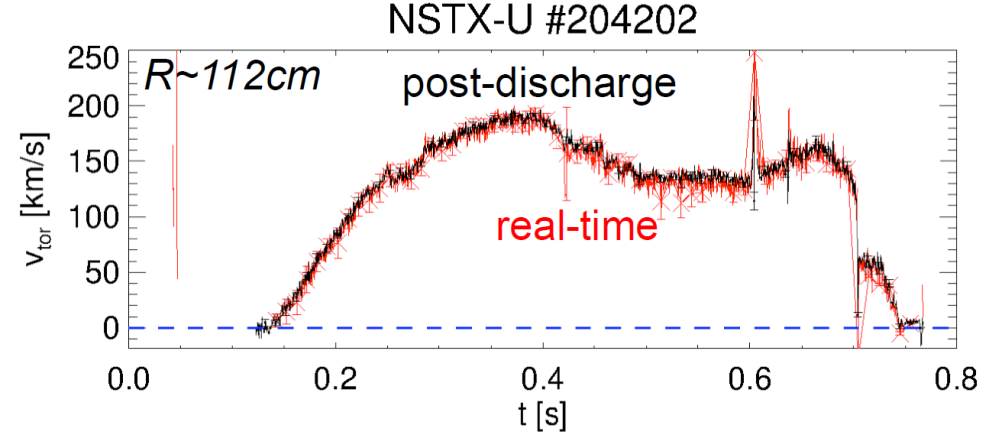 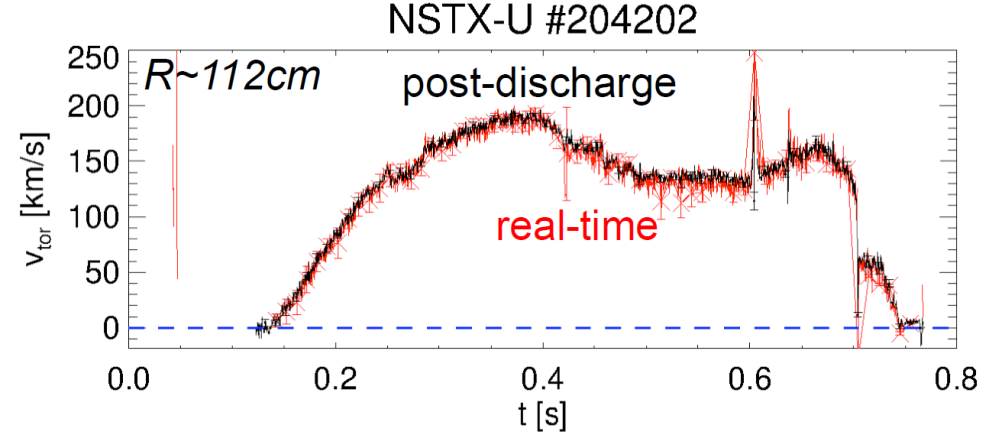 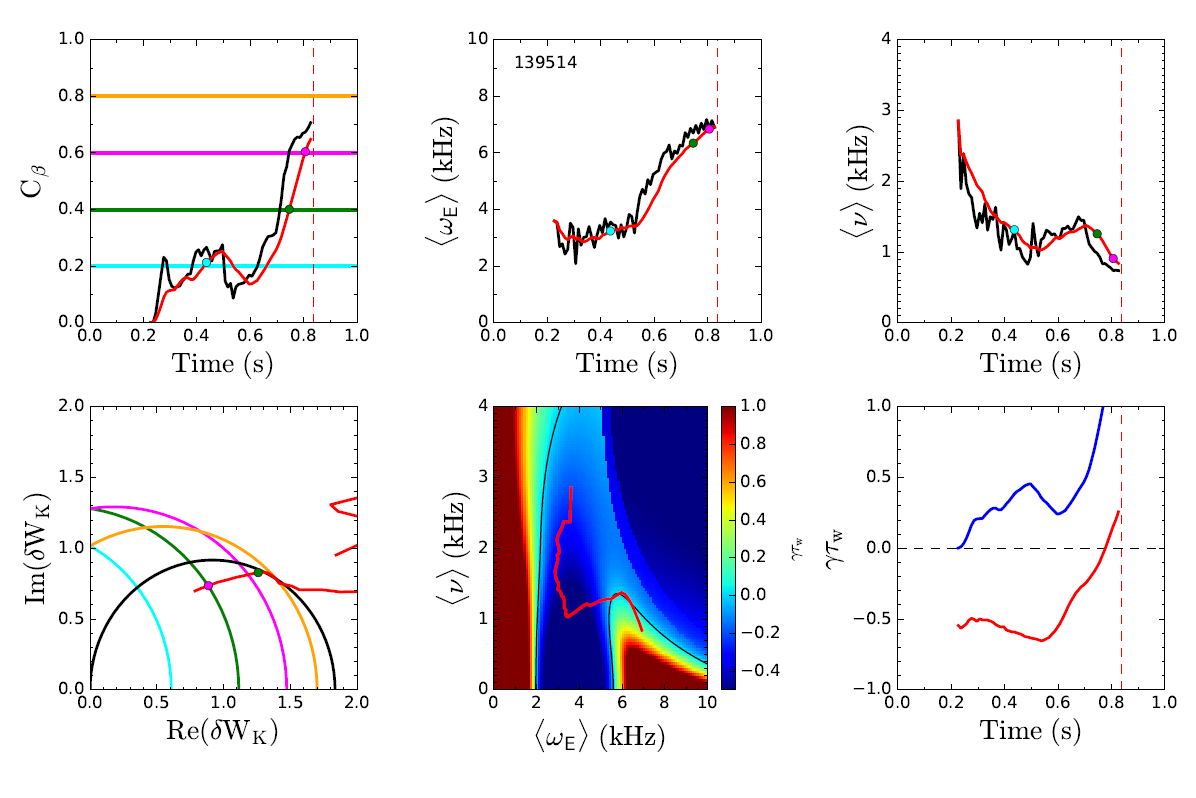 fluid
kinetic
Rotation controller designed using NBI, NTV
Summary
RWM stability must be understood for future devices
Kinetic theory modifies ideal stability, includes rotation, collisionality, and energetic particle effects
ITER stability projections show all kinetic effects important
MISK code calculations can explain experimental stability
Reduced models needed for real-time disruption avoidance
Fluid terms
Kinetic effects
~ Rotation
Collisionality
Rotation resonance
Collisionality
Energetic Particles
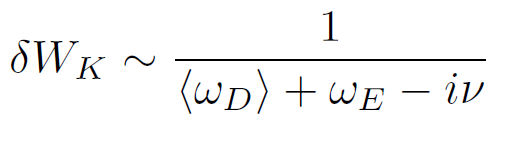 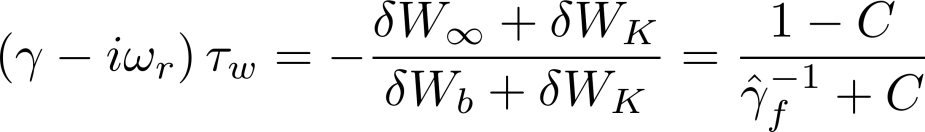